Figure 1 The shipboard total intensity magnetic anomaly profile from the DOLP02HO cruise from 135°W to 105°W is ...
Geophys J Int, Volume 155, Issue 2, November 2003, Pages 547–556, https://doi.org/10.1046/j.1365-246X.2003.02065.x
The content of this slide may be subject to copyright: please see the slide notes for details.
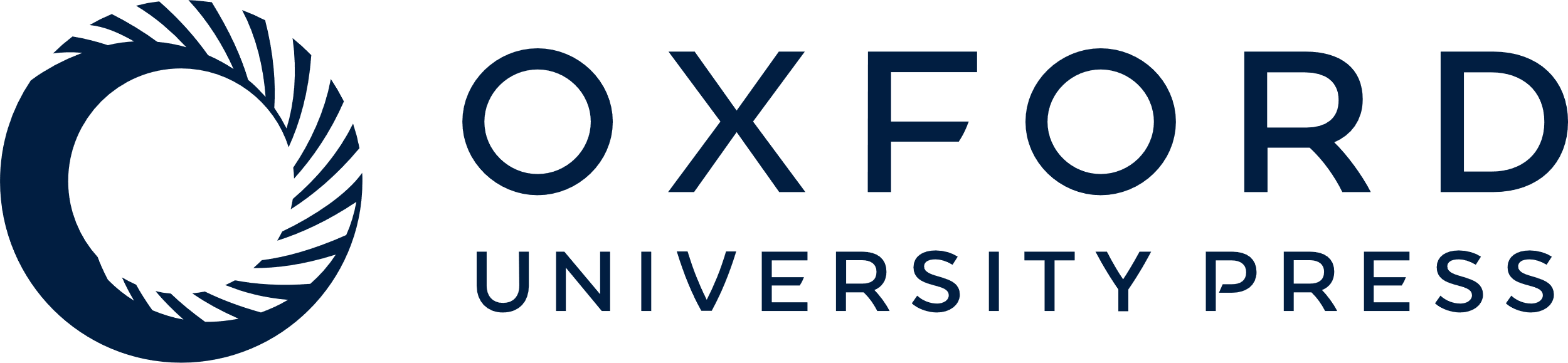 [Speaker Notes: Figure 1 The shipboard total intensity magnetic anomaly profile from the DOLP02HO cruise from 135°W to 105°W is plotted versus time. The reference field has been removed. The vertical dashed lines show the time of maximum daily residual, which is near midday local time. The elapsed time in hours (Δt) between the peaks indicated by the vertical dashed lines is shown at the top of the figure. The mean Δt is 24.09 ± 1.6 h. Numerals beneath the profile indicate magnetic anomaly identifications. The largest features of the profile appear to be produced by diurnal variation enhanced by the electrojet.


Unless provided in the caption above, the following copyright applies to the content of this slide: © 2003 RAS]